МЕЖВУЗОВСКАЯ АКСЕЛЕРАЦИОННАЯ ПРОГРАММА
АКСЕЛЕРАТОР 2.10
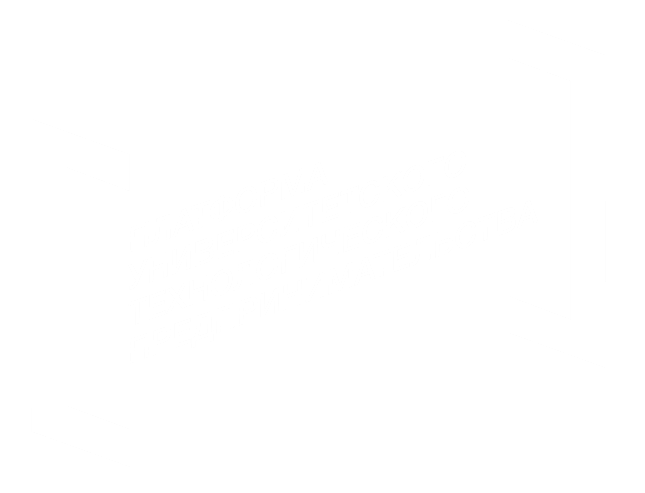 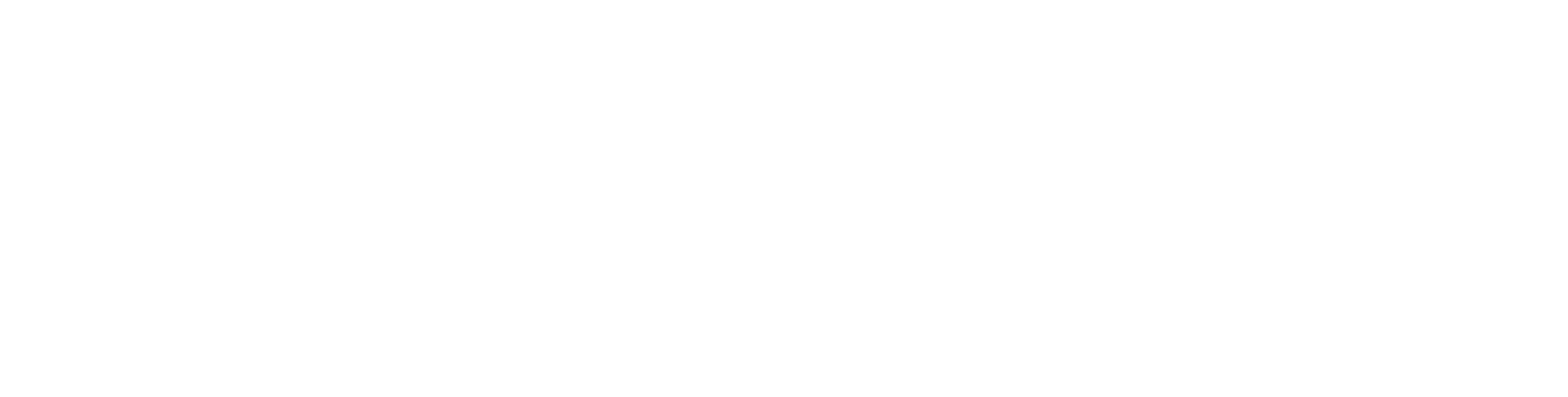 ЛОГО ВУЗА
PolySands

ЛИДЕР КОМАНДЫ:
Мутовалов Эдуард
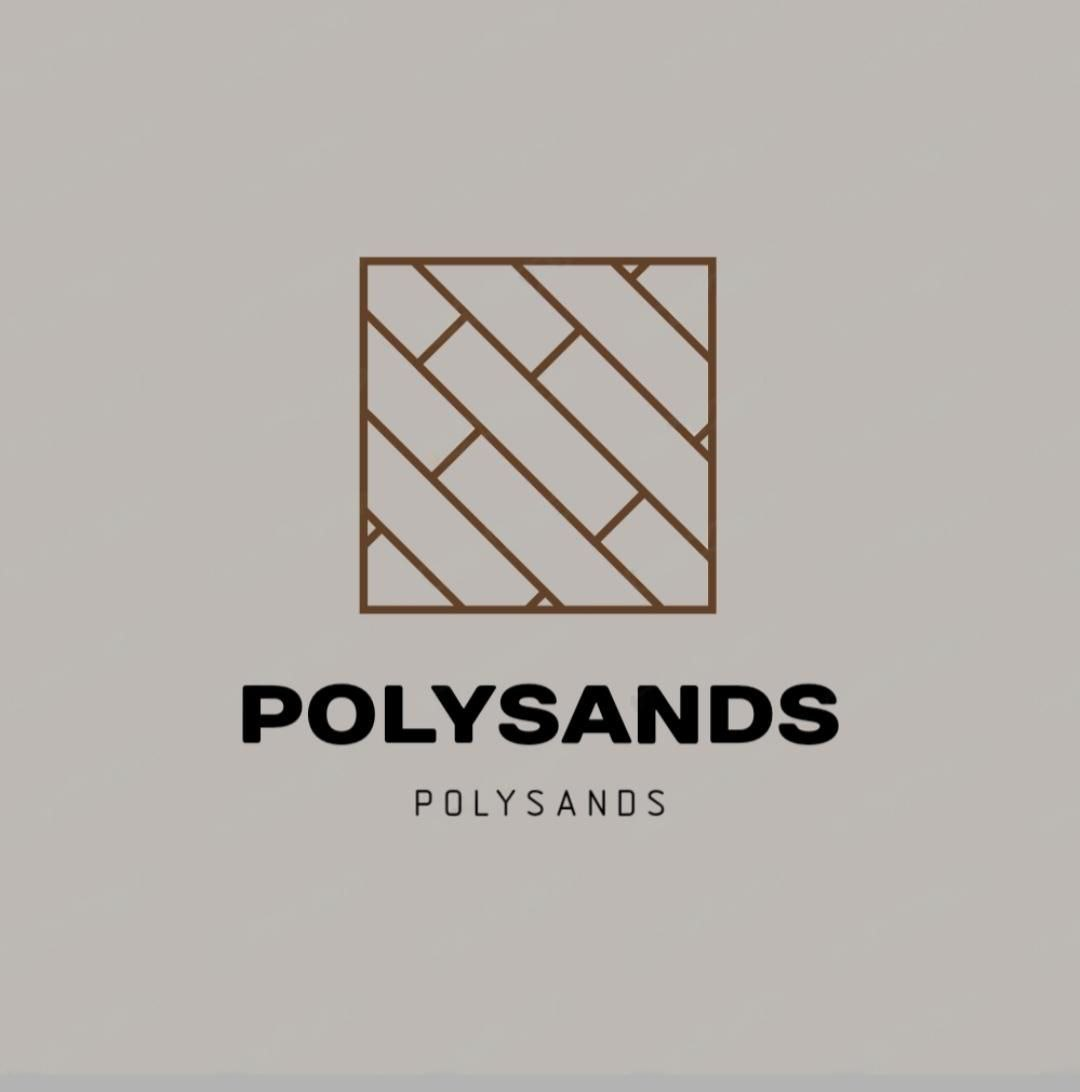 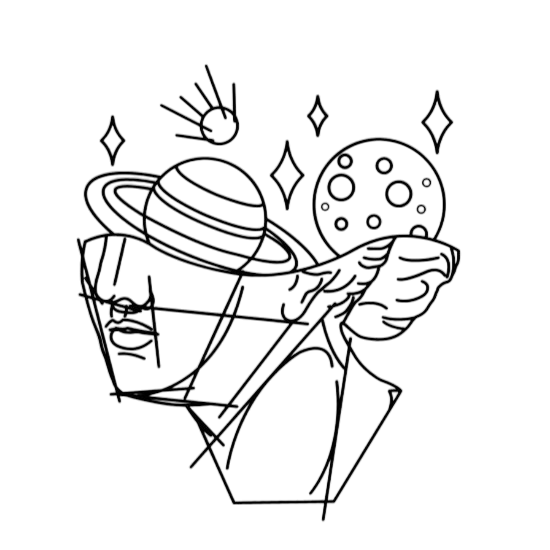 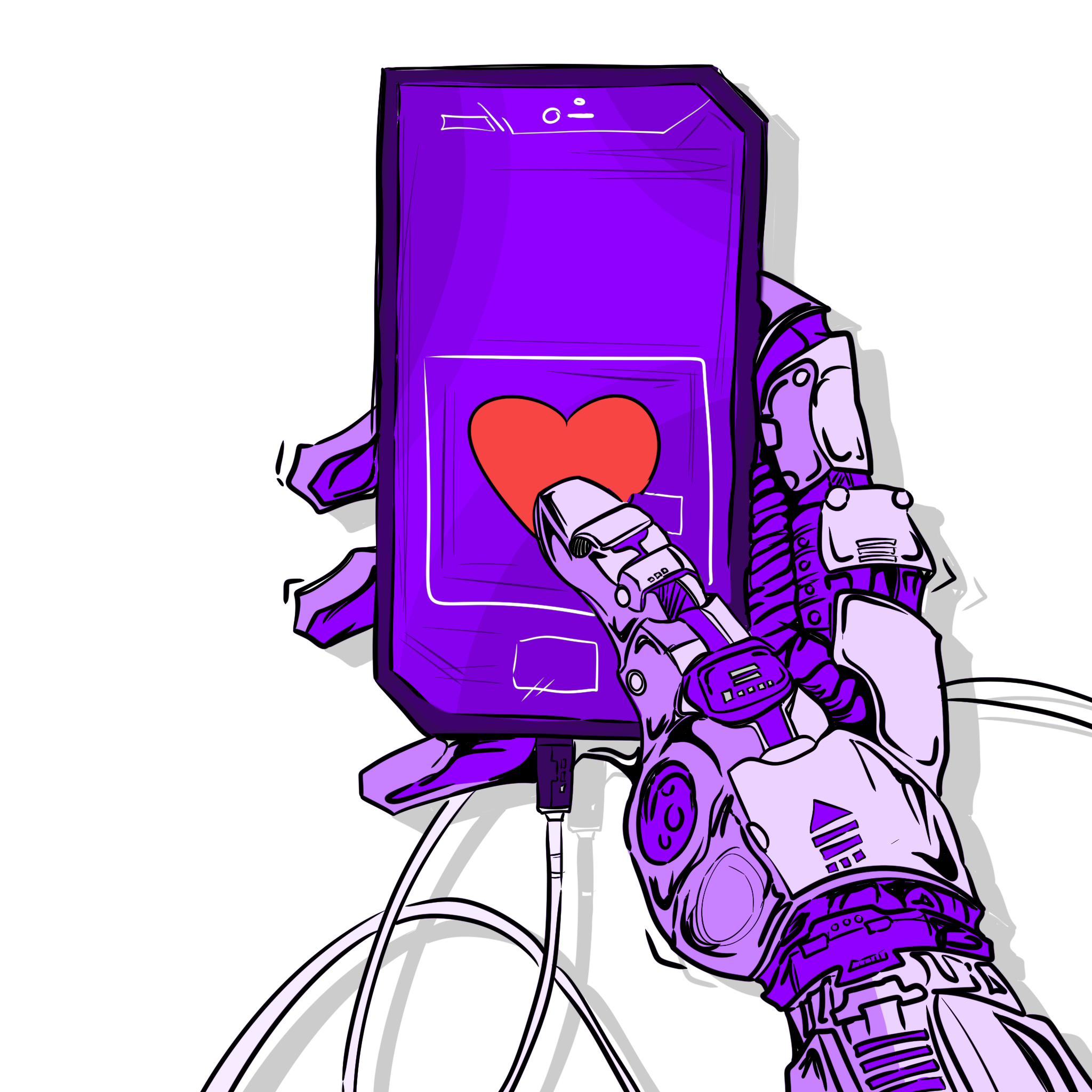 2
ВВЕДЕНИЕ В ПРЕДМЕТНУЮ ОБЛАСТЬ
Переработка пластиковых бутылок в полимерпесчанную плитку
Мы делаем полимерпесчаную плитку для для граждан  и организаций, работающих с благоустройством, чтобы повысить их уровень жизни .
[Speaker Notes: Одной фразой о проекте должно быть понятно, чем вы занимаетесь]
3
АКТУАЛЬНОСТЬ
Идея в создании производства полимерпесчаных изделий основана на желании, экологично избавиться от пластиковых отходов, объединить преимущества двух материалов: переработанного пластика и природного песка. Этот материал обладает рядом уникальных характеристик и преимуществ, которые могут быть ключевыми факторами в успешной реализации данной идеи: Таких как плитка, черепица, террасная доска, декоративные панели, бордюры и т.д.
4
ПРОБЛЕМА
Бетонная тротуарная плитка, которая используется в настоящее время, при воздействии нагрузки имеет свойство растрескиваться, что негативно влияет на её внешний вид и характеристики. После появления трещин, такая плитка намного быстрее приходит в негодность. Эту проблему может решить полимерпесчанная плитка. Она, выдерживает большие нагрузки и имеет устойчивость к пластичному деформированию, что увеличивает срок службы покрытия. Заменить бетонную тротуарную плитку на полимерпесчанную может быть выгодно потребителям, которые хотят благоустроить придомовую территорию, дачный участок или другую пешеходную сеть.
[Speaker Notes: SMART-цель должна быть:

S — Specific — конкретной;
M — Measurable — измеримой;
A — Achievable — достижимой;
R — Relevant — значимой;
T —Time bound — ограниченной во времени.]
5
АНАЛИЗ РЫНКА
Рынок полимерпесчаной плитки
Размер рынка
Клиенты и ЦА
В 2022 году российскими предприятиями было выпущено 14000 тыс. м2 материалов для покрытий пола в форме плиток.
TAM -735 000 000р
SOM -12000*940= 11 280 000
источник - https://www.indexbox.ru/news/plitka-v-shokolade-rynok-trotuarnoy-plitki-rastet/
Владельцы небольших дачных участков и пенсионеры, хозяева коттеджей 
Возрасте 35-45 лет.
Доход:люди с различным уровнем дохода, как с низким, так и с высоким.
6
ОПИСАНИЕ ПРОДУКТА И ТЕХНОЛОГИИ
Состав: карьерный песок (75 %), смесь пластиков (25%), и термостойкий краситель. 
Нагрев этих компонентов происходит при температуре 250 °С.
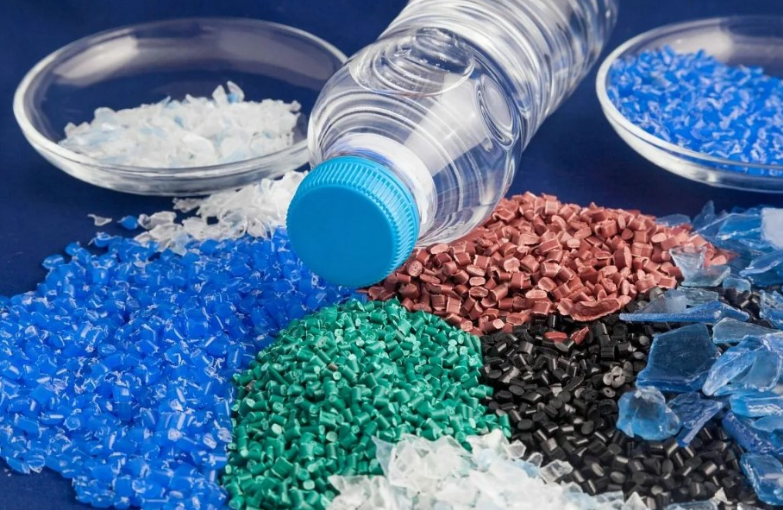 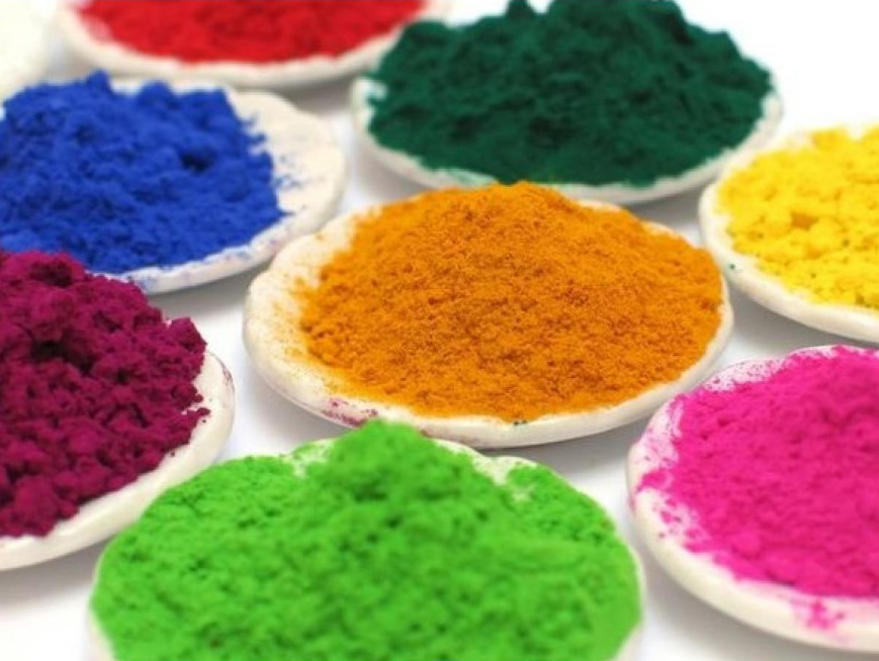 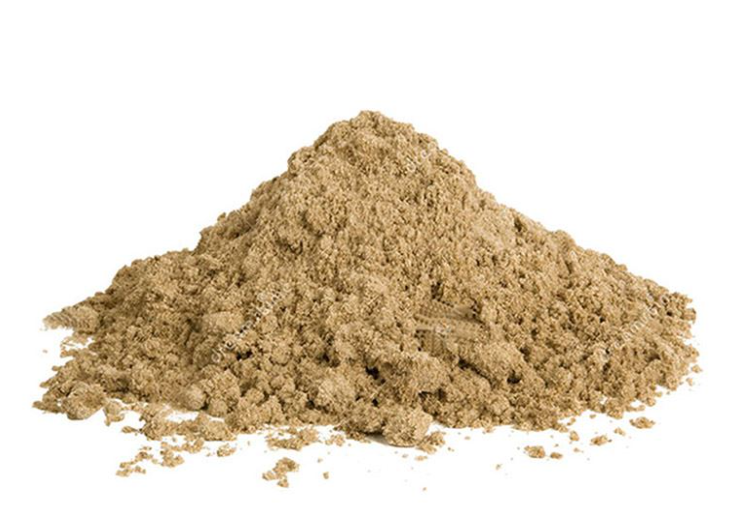 Технология изготовления
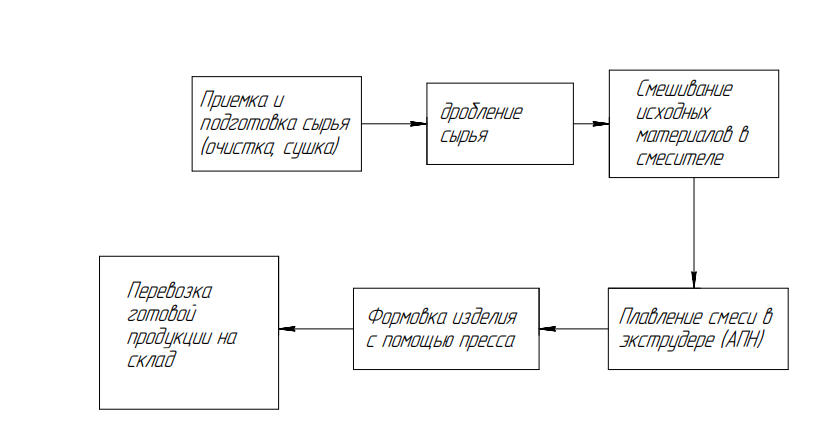 7
8
сравнение с конкурентами
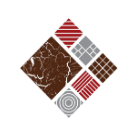 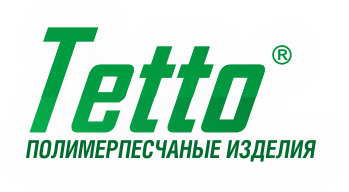 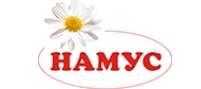 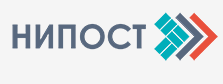 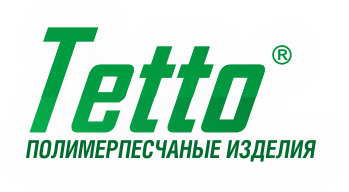 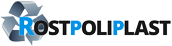 - ООО “Tetto”,
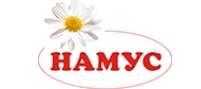 - ООО “Намус”;
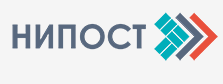 - Нижегородполимерстрой
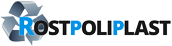 ООО «РОСТПОЛИПЛАСТ»
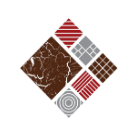 - ООО «Завод 
полимерпесчаных 
изделий»
9
ЦЕЛЕВАЯ АУДИТОРИЯ
B2B (Бизнес-к-Бизнес): Застройщики и строительные компании
Архитекторы и дизайнеры:
Организации по благоустройству и городским службам:
B2C (Бизнес-к-Потребителю):Владельцы небольших дачных участков и пенсионеры, хозяева коттеджей 
Частные строители и ремонтники
B2B2C (Бизнес-к-Бизнес-к-Потребителю):Поставщики стройматериалов
Производители полимерпесчаной плитки:
Дистрибьюторы стройматериалов:
Онлайн-платформы и рынки для стройматериалов
10
БИЗНЕС-МОДЕЛЬ
Получение прибыли
потребительские сегменты
Продажа полимерпесчаной плитки,
1. Строительные компании.2. Городские органы - Для благоустройства общественных мест и парков. 3. Частные застройщики - В поиске эстетически привлекательных и экологически чистых решений для домов и участков.
Сбор обратной связи
Активное сбор и анализ отзывов и предложений от клиентов для постоянного улучшения качества продукции и услуг.
Маркетинг и реклама
Каналы продвижения и сбыта
социальные сети и контент-маркетинг, активное ведение социальных сетей, создание качественного контента о преимуществах и возможностях использования продукции. Поисковая реклама оптимизация веб-сайта для поисковых систем и использование контекстной рекламы для увеличения онлайн-продаж.
Онлайн продажи,  через веб-сайт и популярные платформы. 
Взаимодействие с строительными компаниями.      
Участие в выставках и конференциях,
Отношение с клиентами
Обслуживание послепродажного
прямые контакты с заказчиками, активное взаимодействие с конечными потребителями через онлайн-платформы, выставки.
гарантийные и сервисные услуги. Предоставление гарантий на продукцию
Схема производства
Цифрами на схеме обозначены:
1. Участок сушки песка; 
2. Агрегат для сушки и просеивания песка; 
3. Участок переработки мягких полимерных отходов; 
4. Участок переработки твердых полимерных отходов; 
5. Дробилка для пластмасс 
6. Смеситель; 
7. Участок подготовки смеси для переработки в экструдере; 
8. Экструдер для получения термопласткомпозита; 
9. Пресс гидравлический 100т; 
10. Место для готовой продукции;
Требуемые помещения:
производственный цех. Для размещения запланированного оборудования 
потребуется площадь в размере 160 м2
 и высотой 
потолков 4 м;
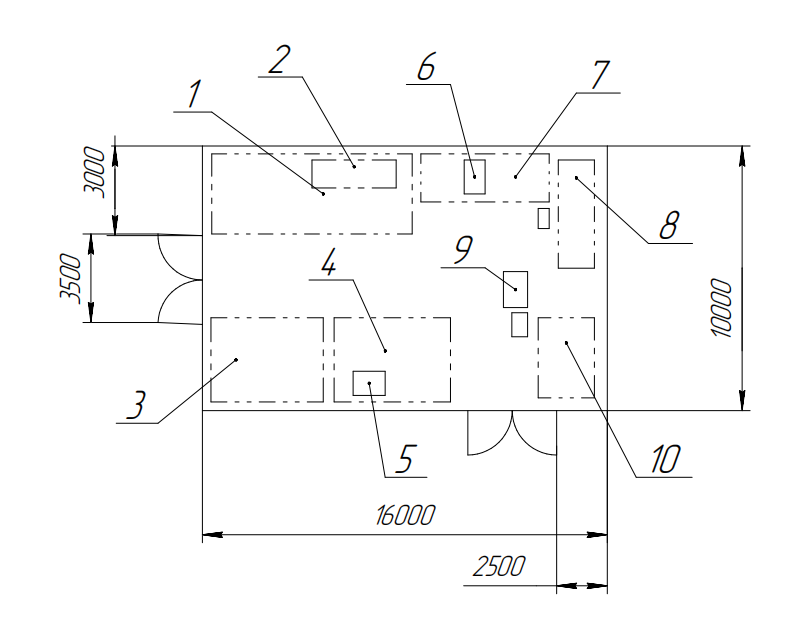 11
12
БЮДЖЕТ И ИСТОЧНИКИ ФИНАНСИРОВАНИЯ
13
ЭКОНОМИЧЕСКИЕ ПОКАЗАТЕЛИ
[Speaker Notes: Смотри информацию по ссылке]
14
ВОЗМОЖНОСТИ И РИСКИ
Анализы (SWOT) полимерпесчаной плитки
15
перспективы (Дорожная карта 5 лет)
Приобретение и установка необходимого оборудования.
Настройка производственных 
линий и тестирование процессов
Увеличение 
производственных
мощностей
доработка технологического
процесса производства
Глобальное расширение,
возможность выхода на мировой рынок через экспорт
Новые продукты и инновации
Развитие бренда,
укрепление бренда на рынке и дополнительные инвестиции в маркетинг
16
ЗАПРОС НА АКСЕЛЕРАЦИЮ
Оборудование для экспериментального образца 

Имеем:
1) пресс форму
2) арендован гидравлический пресс 
3) сырье
отсутствует:
 1) экструдер для нагревания и смешивания термопласткомпозита

Для дальнейшей конкурентоспособности и понимания нашего продукта нужно произвести  промышленные испытания.

промышленные испытания полимерпесчаной плитки
Прочность при изгибе, МПа
Прочность при сжатии, МПа 
Морозостойкость, циклы
Массовое водопоглощение
17
КОМАНДА
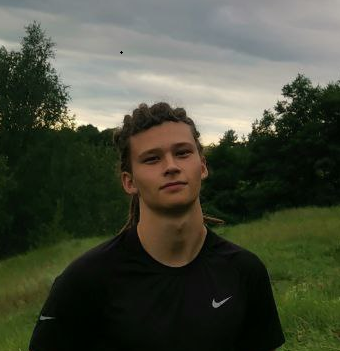 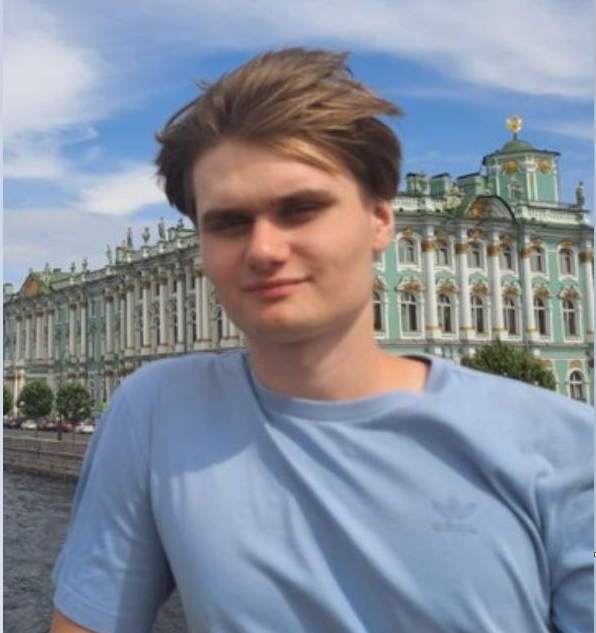 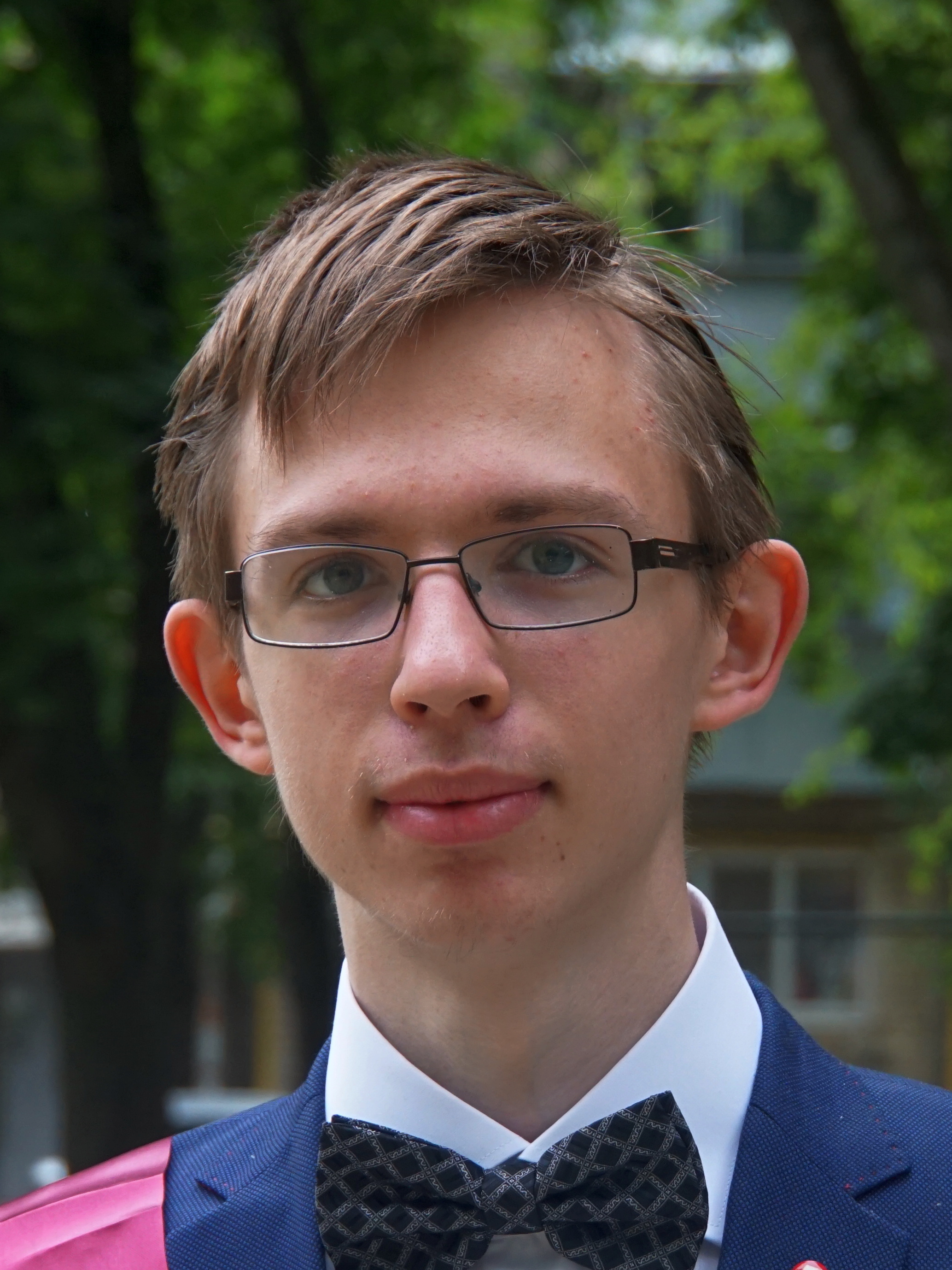 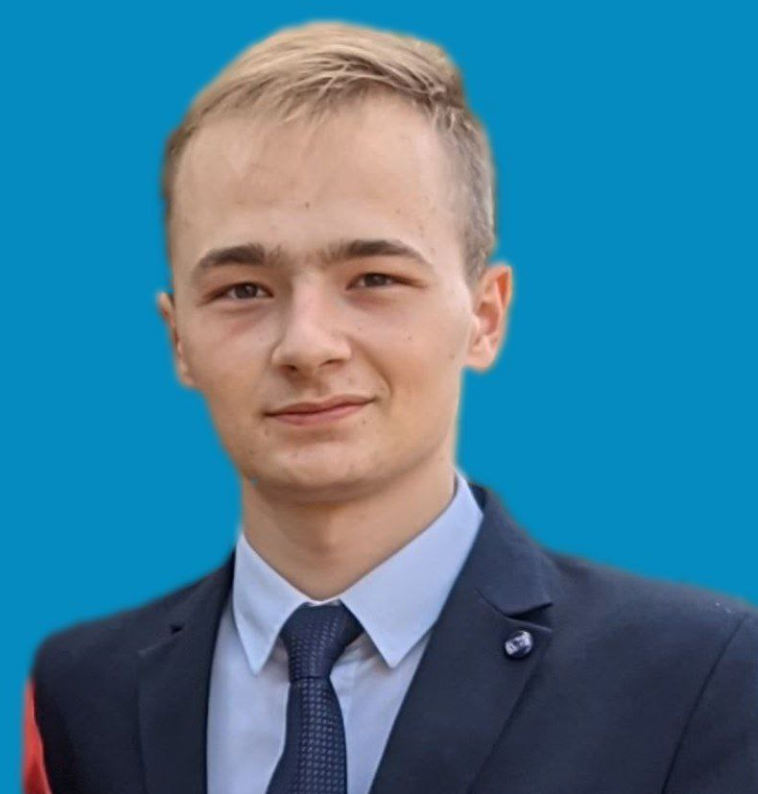 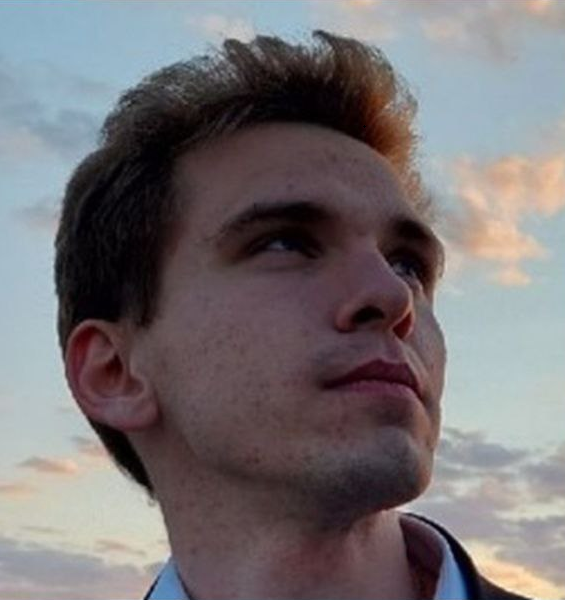 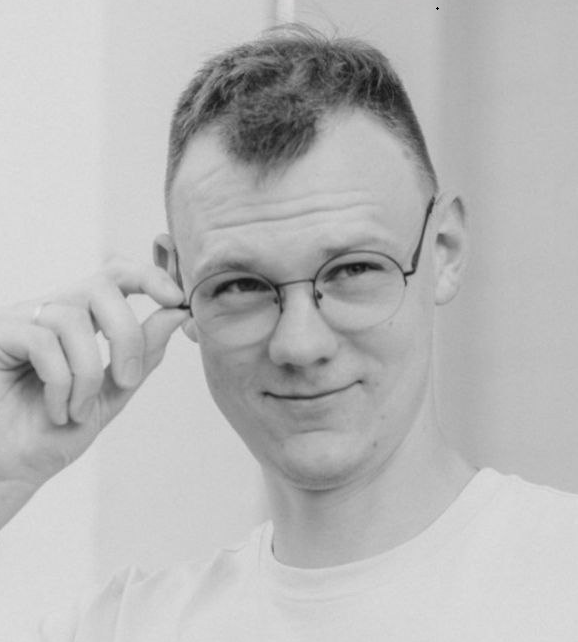 Мутовалов Эдуард Арсланович

Лидер команды
Московкин Дмитрий Николаевич

Специалист по качеству
Чуев Кирилл Витальевич

Наставник
Конюхов Андрей
 Владимирович

Администратор
Кривоносиков Тимофей Николаевич

Дизайнер
Усачев Олег Владимирович

Финансовый аналитик
КОНТАКТЫ
СПАСИБО!
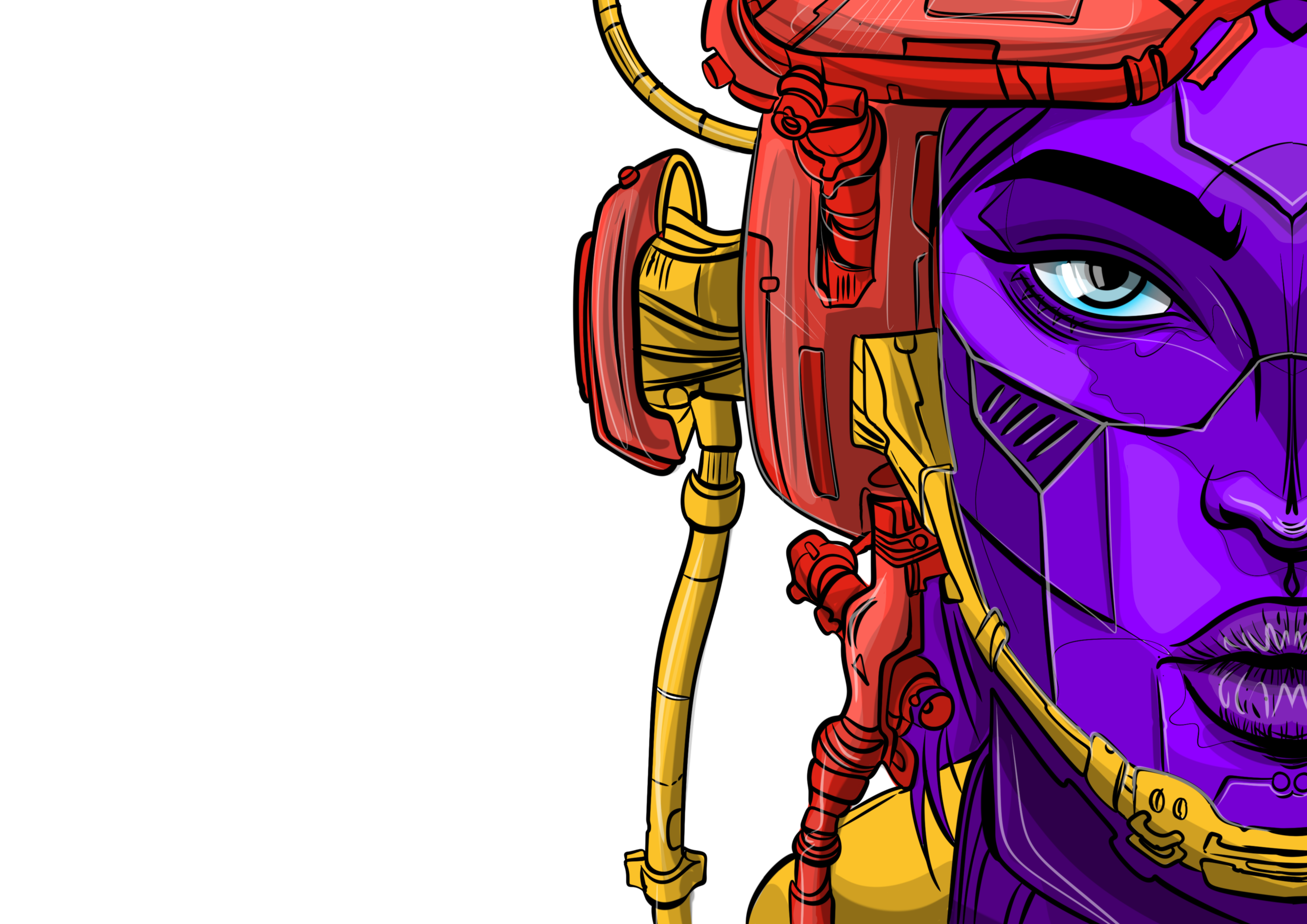 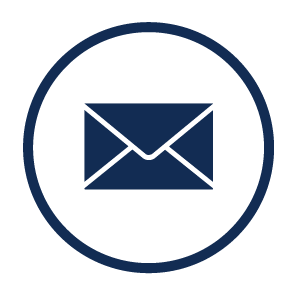 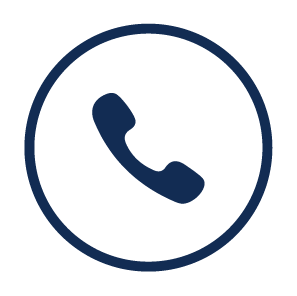 Eduard.mutovalov.02@gmail.com
+7 (905) 040-95-30
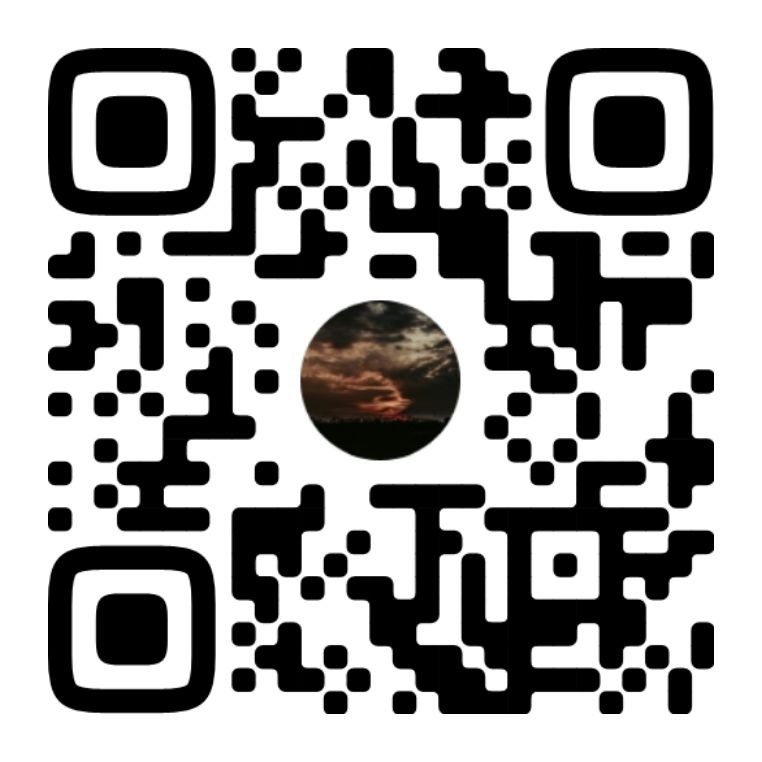 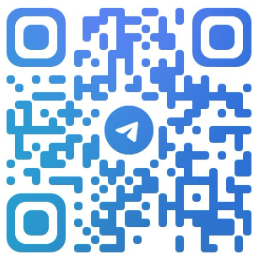 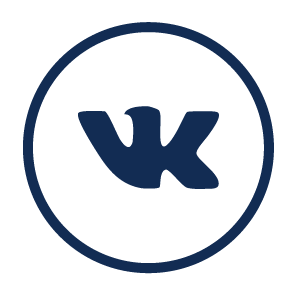 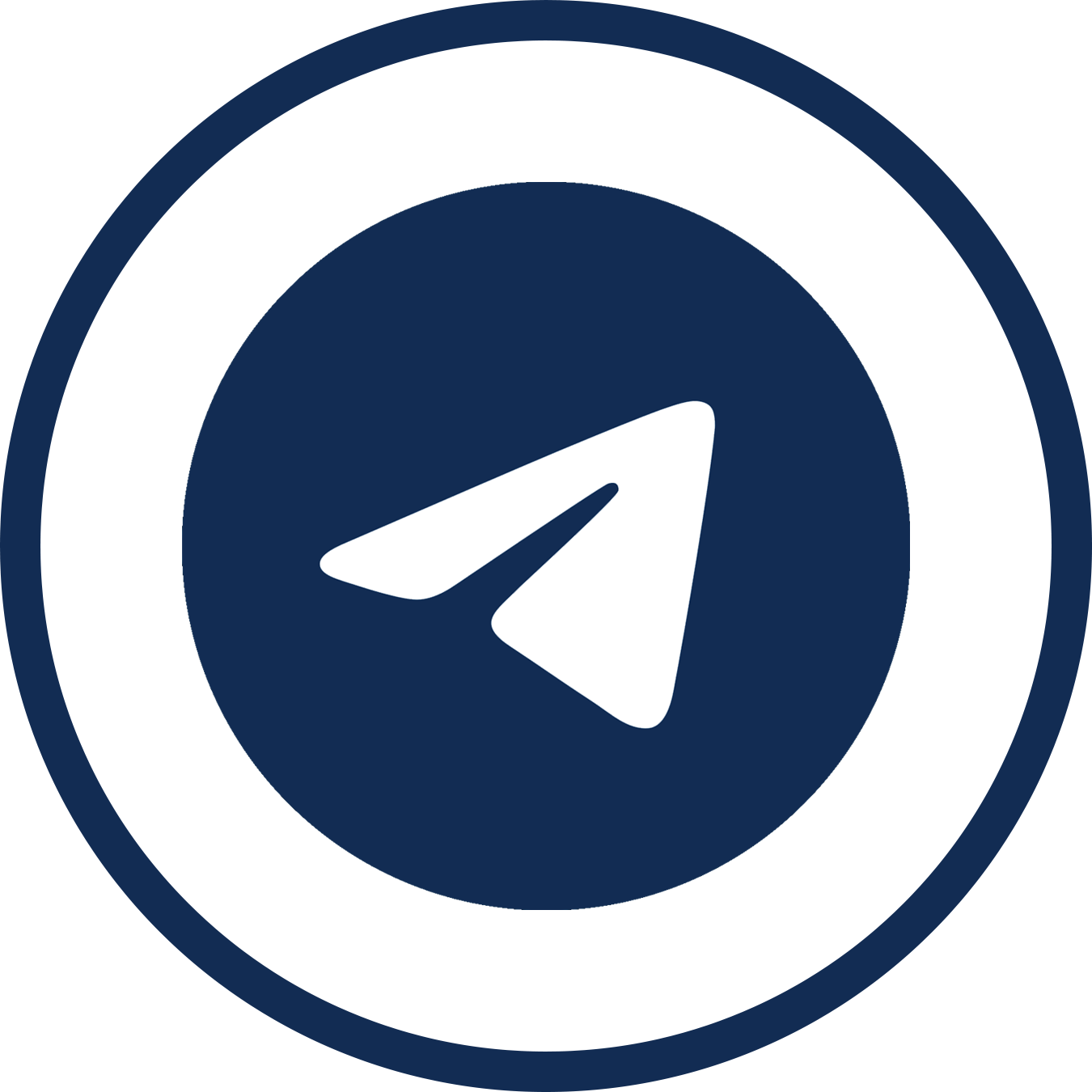 @Telegram
@ВКонтакте